1.3. Особливості використання «розумних» технологій у виробничій, організаційно-економічній і соціальній сферах діяльності металургійних підприємств
У процесі розвитку металургійної смарт-промисловості ядром виступають новітні діджитал-технології, за допомогою яких відбуваються «цифровізація та інтеграція вертикального і горизонтального ланцюжків створення доданої вартості, цифровізація пропонованих товарів та послуг, з'являються нові бізнес-моделі та платформи взаємодії з клієнтами». До них належать IoT-платформи (IoT - Internet of Things - інтернет речей), аналіз великих даних, хмарні технології, візуалізація, інтелектуальні датчики, мобільні пристрої, «розумні» машини та механізми, адитивні технології (3D- друк) та ін., які забезпечують просунуті інтерфейси для взаємодії людини і машини, багаторівневу взаємодію з клієнтами, збір клієнтської інформації, перевірку достовірності та виявлення фактів шахрайства тощо.
Широке впровадження цих технологій стало можливим завдяки зниженню їх вартості. Так, «...вартість дрону у 2007 р. становила майже 100 тис. дол., до 2013 р. впавши до 700 дол. Навіть вартість промислових роботів зменшилася з більш ніж 500 тис. дол. у 2007 р. до 20 тис. дол. у 2014 р. Більше того, коли ці цифрові технології використовуються разом, вони генерують «комбінаторні ефекти», які підвищують їх можливості у геометричній прогресії, і набагато більше, ніж якщо б кожен був використаний окремо. Дані комбінаторні ефекти є додатковою причиною для прийняття організаціями цифрових технологій».
Перелічені технології не є унікальними тільки для металургії внаслідок «розмивання» меж між різними видами діяльності й усіма сферами суспільного життя, широко використовуючись в інших галузях, проте мають свої особливості, дію яких доцільно дослідити окремо у виробничій, організаційно-економічній та соціальній сферах діяльності металургійних підприємств (хоч такий розподіл є досить умовним) унаслідок існування розбіжностей у процесі опанування ними новітніх технологій.
Розробка та впровадження смарт-рішень у виробничій сфері розвиваються набагато повільніше, ніж в інших сферах діяльності, через необхідність дуже великих капіталовкладень та значного проміжку часу для вдосконалення, а тим більше здійснення принципово нових інноваційних відкриттів щодо металургійного процесу, який технологічно є досить стабільним. Оскільки саме цю сферу діяльності для металургії можна вважати принциповою та основоположною, доцільно розглянути її більш докладно.
Основними прикладами смарт-рішень у металовиробництві на сьогоднішній день виступають:
інтернет речей - дозволяє управляти виробничим процесом у режимі реального часу та зв'язувати воєдино всі його частини на великій території, дистанційно керувати роботою будь-якого пристрою та обладнання, підключених до єдиної системи. Особливе значення для металургійної галузі IoT має при видобуванні первинних ресурсів, наприклад, у гірничорудній промисловості, основні потужності якої розташовані, як правило, на досить великій відстані від власне металургійного підприємства. Перешкодою може виступати відсутність стабільного інтернет-зв'язку в багатьох куточках планети, проте останні розробки в галузі супутникового зв'язку найближчим часом можуть дозволити забезпечити інтернет-покриття на 80% території Землі;
смарт-пристрої (датчики, сенсори, лічильники) - контролюють та оптимізують роботу обладнання, дозволяючи точно й оперативно визначити, скільки сировини споживається в тій чи іншій печі, якими бувають відхилення від нормативів витрат, які причини їх викликають, який рівень споживання тощо. Датчики збирають величезний масив інформації, яка потім інтерпретується штучним інтелектом, оптимізуючи виробничу лінію та створюючи синергетичний ефект. Наприклад, виробники сталі встановлюють інтелектуальні лічильники та інші датчики, щоб скоротити викиди CO2 і зменшити витрачену енергію. Зазвичай заводи генерують багато власної електроенергії, використовуючи газ зі своїх печей і процесів прокатки. Тим не менш більшість також використовує велику кількість енергії з мережі, яку вони завжди намагаються зменшити. Різні марки сталі потребують різної кількості енергії, і датчики тепер здатні точно вимірювати, які марки сталі є найбільш енергоємними. Виробники можуть потім аналізувати ціни на енергію для позиціонування певних марок сталі на виробничій лінії, щоб вони вироблялися, коли потужність є найдешевшою;
інтелектуальне моделювання та візуалізація процесів, що відбуваються всередині устаткування на основі даних, отриманих за допомогою сучасних датчиків, застосування концепції цифрових двійників. Особливого значення дана концепція набуває при аналізі процесів у «закритих» агрегатах - доменних і сталеплавильних печах. Наприклад, доменні печі мають постійно завантажуватися шарами коксу та агломерату, що чергуються, ці шари забезпечують рівномірно ефективний потік газу. До недавнього часу топографічні й температурні порушення було важко ідентифікувати. Австрійський завод Voestalpine, використовуючи 3D-радіолокацію, зміг розробити всеосяжну модель процесу завантаження, яка включає вимірювання умов у доменній печі в режимі реального часу, що привело до більшого виходу чавуну і зменшення викидів;
роботизація - роботи можуть використовуватися при дефіциті робочої сили та на небезпечних ділянках виробництва. У металургії рівень роботизації поступається іншим галузям, наприклад, автомобільній, проте роботи знаходять застосування при відборі проб рідкої сталі, контролі її рівня і вимірюванні температури у плавильних агрегатах, скачуванні шлаку, нанесенні та знятті вогнетривких покриттів. Технології безпілотних літальних апаратів використовуються для перевірки важкодоступних районів заводу, а також геодезії та планування гірничих робіт. У перспективі вся наземна, кранова техніка, буде безпілотною і під управлінням штучного інтелекту. Технічно це розв'язуване завдання; технології, засновані на порошковій металургії (в основному 3D-друк, у перспективі технології 4D та MIM), - належать до адитивних (Additive Manufacturing - АМ), головною відмінністю яких є додавання необхідного, а не прибирання зайвого.
Вони виступають одними з найбільш прогресивних технологій виробництва готових металевих виробів (для виробництва порошків у будь-якому разі спочатку необхідно виплавити метал), що дозволяють задовольняти індивідуальні потреби клієнтів, роздруковуючи унікальну продукцію безпосередньо на місці, де вона використовуватиметься, та відрізняються більш коротким ланцюжком створення вартості. Металургійні АМ іноді виділяють особливою абревіатурою DMF - Direct Metal Fabrication - пряме «вирощування» з металевих порошків.
Цю групу технологій розглядають як одну із стратегічних для освоєння передусім в аерокосмічній і оборонній галузях. Очікується, що найбільший ефект може бути одержаний у космічній індустрії (сопла, деталі та вузли рідинних ракетних двигунів); літакобудуванні (складнопрофільні деталі газотурбінних двигунів, компресорів); енергетичному машинобудуванні (фасонні вироби з високолегованих сталей); медицині, особливо в хірургії та стоматології (створення протезів та імплантатів); виготовленні інструментів для обробки пластикових виробів і деталей, одержуваних інжекційним формуванням; автомобільній і транспортній промисловості (деталі двигунів внутрішнього згоряння, конструкційні деталі); виробництві товарів народного споживання. Однак ця технологія наразі є дорожчою за традиційне металовиробництво через високу вартість порошків і самих 3D-принтерів та має низку обмежень щодо використовуваних матеріалів унаслідок жорстких вимог до поверхні та структури часток застосовуваних порошків, коливань якості готових виробів, розмірів друкованих деталей. Проте вже у 2030­-2035 рр. обсяг ринку тривимірного друку у металургії може сягнути 10 млрд дол. у результаті швидкого розвитку технологій та більш глибокого включення галузі в освоєння та впровадження «розумних» технологій;
розробка нових продуктів та матеріалів, коли клієнту пропонується навіть не товар, а комплексне рішення - комбінація нових матеріалів (сплавів) з унікальними властивостями, технічні інженерні рішення щодо застосування нових сплавів у конкретних виробах. Пришвидшеними темпами відбувається розвиток та впровадження металургійних нанотехнологій, які особливого значення набувають у медицині, електроніці, хімічній промисловості.
Найбільш швидкими темпами впровадження «розумних» технологій відбувається в організаційно-економічній сфері діяльності метпідприємств, оскільки воно пов'язане з нижчими капіталовкладеннями та займає значно менше часу (часто не більше двох років).
Основними напрямами смартизації в цій сфері є такі:
1. Цифровізація продукції, послуг та всієї бізнес-моделі - ключова складова даного процесу, яка являє собою «насичення фізичного світу електронно-цифровими пристроями, засобами, системами та налагодження електронно-комунікаційного обміну між ними, що фактично уможливлює інтегральну взаємодію віртуального та фізичного, тобто створює кіберфізичний простір». Цифровізація у металургії відбувається на основі використання датчиків (вібраційних, оптичних, звукових), сенсорів, великих даних, хмарних технологій, візуалізації та ін., поєднаних за допомогою інтернету речей, завдяки чому до інформації мають централізований доступ усі підрозділи підприємства або підприємств, що входять до великої корпорації. При цьому будь-яка програмна або апаратна система, розроблена всередині компанії або придбана у постачальника, має бути стандартною і здатною підключатися до іншого обладнання незалежно від частоти оновлень.
Завдяки діджиталізації відбулося значне збільшення обсягу прямих онлайн-продажів металопродукції, тоді як раніше збут здійснювався здебільшого через трейдерів або конкретному споживачеві лише великими партіями. Управління рахунками, запасами та закупівлею сировини і запчастин також відбувається в режимі реального часу, що дозволяє обрати найкращий варіант за ціною та способом транспортування і зменшити тим самим площу складських приміщень, скоротити час доставки, диференціювати постачальників тощо.
Металургійні компанії широко впроваджують ERP-системи (Enterprise Resource Planning - управління ресурсами підприємства). На практиці прикладом їх діяльності є реєстрація заявки в реєстрі замовлень, яка переходить на стадію технічної експертизи і потім видається у виробництво з конкретними термінами. Далі починаються стадії виробничого планування, деталізації завантаження, розподілу ресурсів тощо. Усе це абсолютно прозоро та взаємопов'язано, тобто йдеться про наскрізне планування, виконання та контроль у єдиному інформаційному полі.
За даними McKinsey global institute, усе більшу цінність порівняно з фізичним продуктом набуватиме ефективність збору та використання даних, тоді як позиція компанії на кривій витрат уже не буде вирішальним чинником її конкурентоспроможності.
2. Використання предиктивної аналітики, націленої на запобігання виникненню негативних ситуацій (наприклад, поламок або простоїв устаткування), яка стає реальністю завдяки застосуванню цифрових двійників, великих даних, хмарних технологій тощо. На думку керівника проекту Smart Factory однієї з найбільших металургійних компаній світу - південнокорейської «POSCO», «дані дозволяють точно визначити, в якій саме операції та в якому місці стався дефект продукту. У яку зміну, у який день і за яких умов». І хоча набори даних про сталеплавильні процеси були доступними раніше, саме технології четвертої промислової революції відкривають нові можливості, що дозволяють виробникам по-різному збирати більше даних із безлічі інтелектуальних датчиків та інтелектуальних систем, які обмінюються інформацією по локальній мережі.
3. Зростаюча клієнтоорієнтованість, яка означає відмову від роботи металургійних підприємств «на вал», коли продукція поставлялася великими партіями або безпосередньо споживачам, або на склади дистриб'юторів, та переорієнтацію на виконання найдрібніших замовлень клієнтів із розширенням продуктового портфеля, включаючи унікальну специфікацію для кожного споживача, з наступним післяпродажним обслуговуванням. Виробники та клієнти постійно перебувають на зв'язку в режимі реального часу завдяки новим онлайн-платформам, що дозволяють споживачам відстежувати виконання замовлення та інші сервіси, а виробникам - збирати інформацію про вподобання та вимоги покупців - як нинішніх, так і потенційних.
4. Зміни в корпоративному управлінні та організаційній структурі компаній із винесенням та агрегуванням деяких функцій (фінанси, IT-сектор, ремонтні роботи, управління персоналом, закупками, збутом тощо) в окремих підрозділах, при якому відбувається чітке розподілення сфер відповідальності по управлінській вертикалі, що виключає дублювання та наявність «сірих зон». Необхідною умовою є визнання майбутніх змін і серйозне ставлення до них уже зараз з боку як власників та менеджменту метпідприємств, так і представників органів державної влади.
5 Прискорення горизонтальної та вертикальної інтеграції ланцюжків створення вартості внаслідок посилення прямої співпраці між усіма контрагентами з мінімізацією впливу посередників.
Смартизація в соціальній сфері діяльності металургійних підприємств відбувається швидше, ніж у виробничій, проте повільніше, ніж в організаційно-економічній, унаслідок проблематичності безапеляційного сприйняття новітніх технологій абсолютно всіма працівниками в усіх підрозділах компанії, які побоюються (слід зауважити, що небезпідставно) або втратити роботу, або суттєво змінити діяльність під натиском «розумних» машин.
Особливості впровадження смарт-рішень у цій сфері полягають у такому:
безперервний розвиток цифрової культури, рівень якої наразі є недостатнім для всеосяжного використання розумних технологій;
підвищення персональної відповідальності за прийняття рішень унаслідок посилення горизонтальної інтеграції по всьому ланцюжку створення вартості;
посилення безпеки та поліпшення умов праці, особливо на виробництві, у результаті використання спеціального обладнання та зменшення фізичної присутності працівників на небезпечних ділянках.
На думку багатьох фахівців великих металургійних компаній, смартизація викличе не скорочення зайнятості, а скоріше, зміни на ринку праці, що потребуватиме перезавантаження системи освіти та необхідності навчити людей не опиратися постійним змінам на підприємстві, а виступати з ініціативами, потім беручи участь у їх упровадженні, оскільки саме працівники є «рушійною силою прогресу». За словами керівника проекту Smart Factory компанії «POSCO», «більша частина великого ноу-хау прихована «всередині» операторів або інженерів, і керівництво компанії намагається вивести ці знання з їх голови і кодифікувати у щось, що можна назвати «інтелектом».
«У найближчому майбутньому будуть затребуваними інженери-металурги не тільки зі знанням теоретичних основ процесу, але і з чітким розумінням бізнес-системи, а також інженери-програмісти - творці того самого штучного інтелекту, який керуватиме всіма процесами ідеального заводу. ... Можуть бути затребувані універсали, тобто люди, здатні виконувати одночасно функції, скажімо, слюсаря, електрика, механіка, зварника. Таких людей мало, але вони явно будуть потрібні. Безумовно, зростатиме попит на мехатроніків - інженерів, здатних з'єднати механічні вузли металургійних агрегатів з електротехнічними й електронними компонентами і потім змусити їх злагоджено працювати за спеціально написаними комп’ютерними програмами».
«Навчання на робочому місці стане найбільш дієвою формою освіти, і виробничий майданчик перетвориться на основний освітній інститут. А в традиційних навчальних закладах можна досягти ефекту присутності на виробництві з використанням інструментів віртуальної реальності».
Основні наслідки смартизації металургійної промисловості
Позитивні:
підвищення ефективності та конкурентоспроможності галузі за рахунок поліпшення якості продукції, зниження витрат (особливо внаслідок скорочення енерго- та ресурсоємності), зростання екологічності виробництва (у результаті поліпшення якості вхідної сировини та готової продукції, розвитку згідно з концепцією циркулярної економіки), зниження травматизму (через широке використання машинної праці на небезпечних ділянках);
зменшення кількості помилок, викликаних людським фактором, у результаті збільшення обсягу та переліку операцій з обробки даних, виконуваних за допомогою штучного інтелекту;
кардинальна переорієнтація на запити клієнтів, відштовхування від портфеля замовлень при налаштуванні виробництва;
більша синхронізація з іншими видами діяльності та суспільством через поглиблення участі всіх контрагентів у процесі створення, споживання та утилізації металопродукції (часто в режимі реального часу).
Негативні:
збільшення труднощів при збереженні й експлуатації великих даних унаслідок зростання кількості кібернетичних загроз, можливих помилок працівників, відповідальних за розробку програмного забезпечення та первинний збір точних даних і введення інформації в систему, можливого зосередження важелів управління в невеликій кількості компаній, відповідальних за розробку й обслуговування смарт-технологій;
недостатня гнучкість реагування при виникненні позаштатних та форс- мажорних ситуацій через те, що використовувані автоматизовані системи управління, навіть якщо вони здатні до самонавчання, не можуть адекватно та креативно відповідати абсолютно на всі виклики;
революційні зміни в чисельності, структурі та необхідній професійній підготовці робочої сили, що призводять до значного вивільнення кваліфікованих металургійних працівників, які не можуть знайти своє місце на сучасному ринку праці. Це ускладнюється недостатньою кількістю комплексних централізованих програм адаптації та перекваліфікації робітників.
Слід зауважити, що розподіл наслідків розбудови металургійних смарт-виробництв на позитивні та негативні є досить умовним, особливо якщо розглядати їх у коротко- та довгостроковій перспективі. Так, соціальна напруженість від змін на ринку праці через упровадження «розумних» технологій, що обов'язково виникне в короткостроковій перспективі, у довгостроковій підштовхне подальший розвиток інновацій та зменшить опір змінам, тоді як кібернетичні загрози з часом, навпаки, лише загострюватимуться. Крім того, перелічені наслідки здебільшого не є унікальними для металургійної промисловості та притаманні більшості галузей, а також економіці та суспільству загалом, однак від цього не стають менш значущими.
Узагальнену логічну схему становлення металургійних смарт-виробництв у світі наведено на рис. 8.
Становлення металургійних смарт-виробництв у світі: особливості, напрями, наслідки
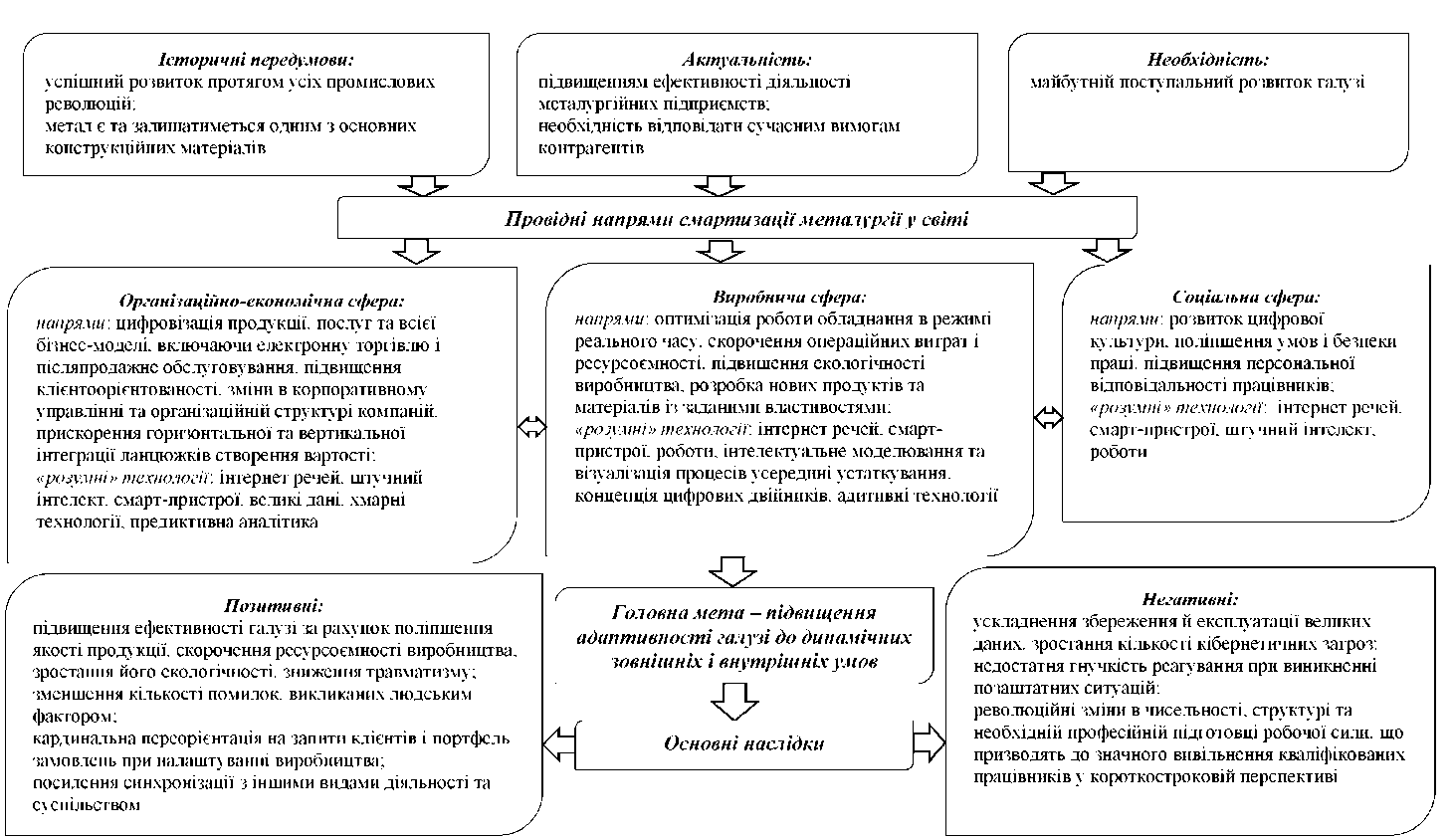